Dalam ilmu ukur tanah,  jarak antara dua buah titik adalah jarak dalam bidang horizontal, yang merupakan jarak terpendek  antara dua titik tersebut  tergantung jarak tersebut terletak pada bidang datar, bidang miring atau bidang tegak.
Pada bidang datar disebut jarak datar, pada bidang miring disebut jarak miring sedang pada bidang tegak disebut jarak tegak/tinggi
Jarak di ukur dengan menggunakan berbagai alat dan metode tertentu yang pemilihannya ditentukan berdasarkan tujuan serta tingkat ketelitian yang di syaratkan.
Langsung
Pengukuran Jarak
Sistem stadia
Optis
Sistem Tangensial
Tak Langsung
Elektronik
Sistem Substenbar
Elektronik
Sistem Bayangan
Cara Pengukuran Jarak
PENGUKURAN JARAK LANGSUNG
Peralatan yang digunakan dalam pengukuran jarak langsung  terdiri dari alat utama dan alat bantu. Alat utama yang digunakan antara lain:
Pita ukur :
	baja, fiberglass, plastik, kain atau campuran plastik dan kain
2. 	Pegas ukur :
	plat/pita baja dan dilengkapi dengan pegas pengukur ketegangan
Rantai ukur :
	kawat baja
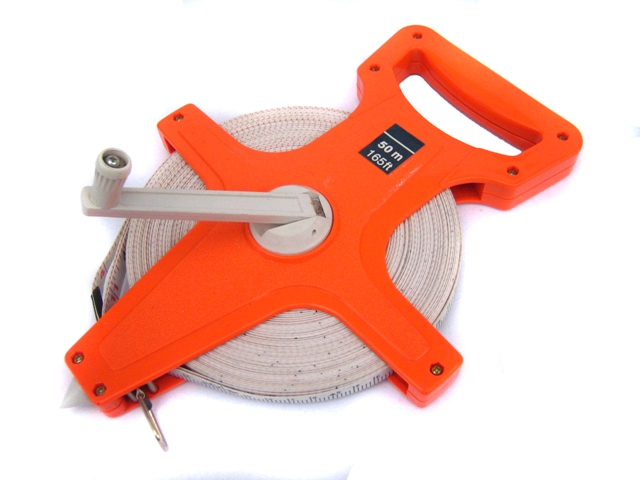 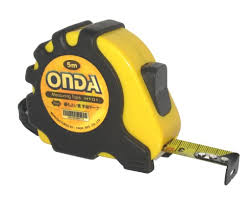 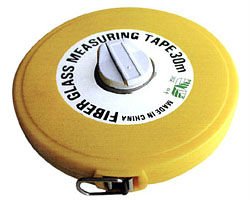 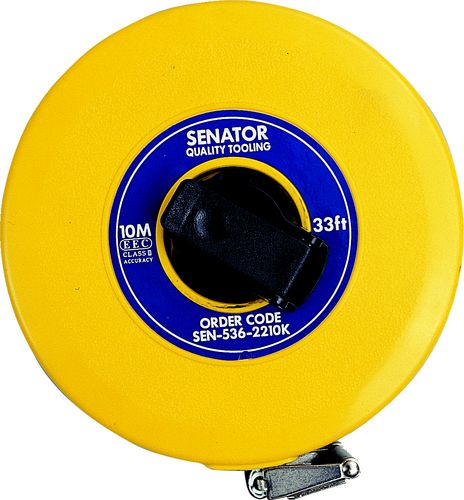 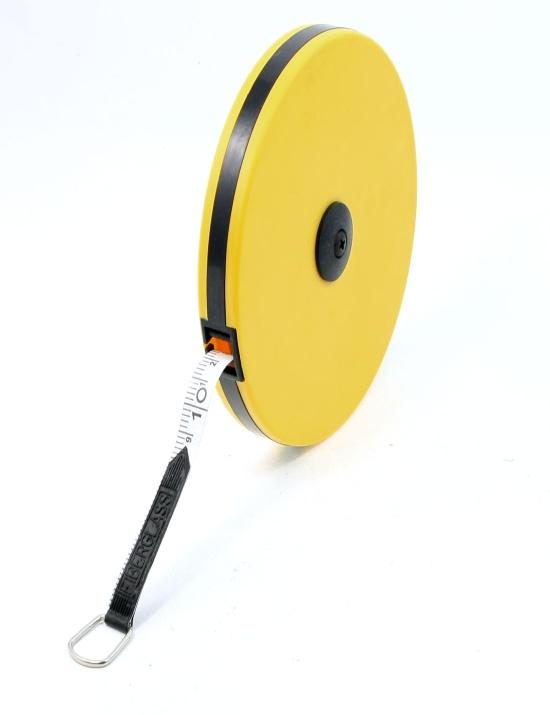 Macam-macam pita ukur
Panjang alat umumnya : 20, 30 – 100m,kecuali kayu ukur hanya 3-5 m
Lebar : 1 – 2 cm
Tebal : 0.1 – 0.2 mm
Pembagian skala bacaan dari skala terkecil mm sampai dengan skala terbesar m

Alat-alat bantu pengukuran jarak langsung antara lain:
1. 	Yalon atau anjir : digunakan untuk 	pelurusan 	dengan diameter 1.5 – 3 cm, 	panjang 1.5 – 3 m, dicat merah-putih/ 	hitam-putih dengan interval 20 – 30 cm
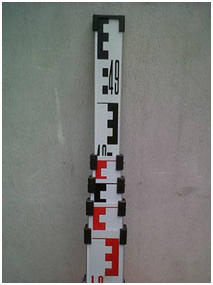 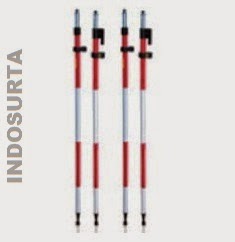 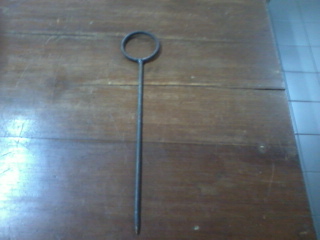 Pen Ukur
Yalon atau anjir
Bak Ukur
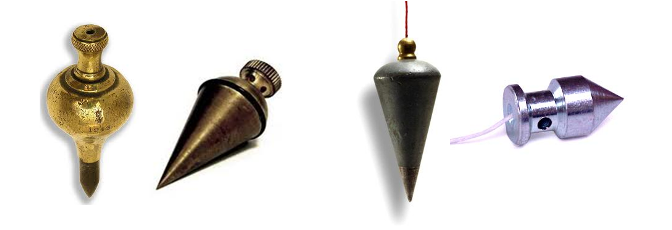 Unting-Unting
2. 	Pen ukur: digunakan untuk memberi 	tanda titik sementara dilapangan. Terbuat 	dari besi panjang ± 40 cm
 	Benang atau unting-unting :untuk 	memproyeksikan suatu titik terbuat dari 	besi/kuningan
 	Klinometer atau helling meter/ abney 	level :ukur sudut dan kelerengan
 	Jepitan penarik
 	Pegas pengukur ketenganan pita ukur
 	Cermin atau prisma penyiku: alat bantu 	menentukan sudut 90⁰/siku-siku
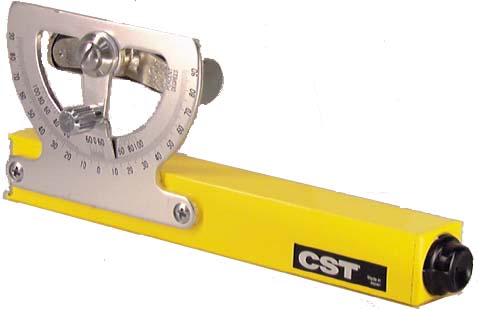 Abney level
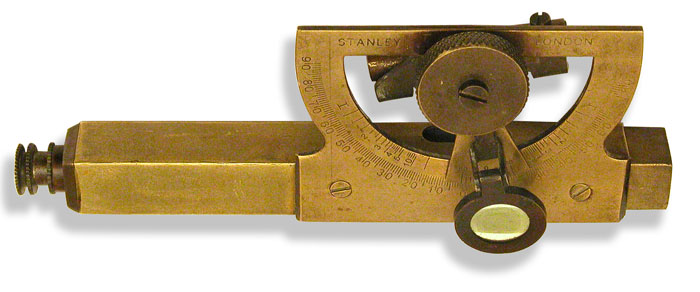 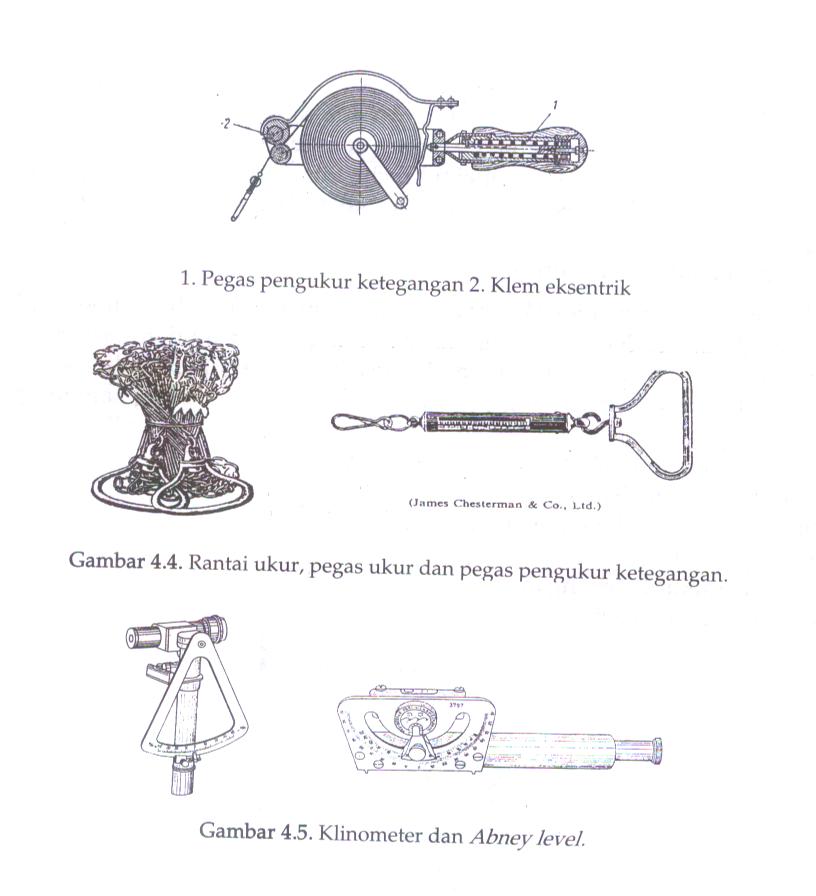 Klinometer
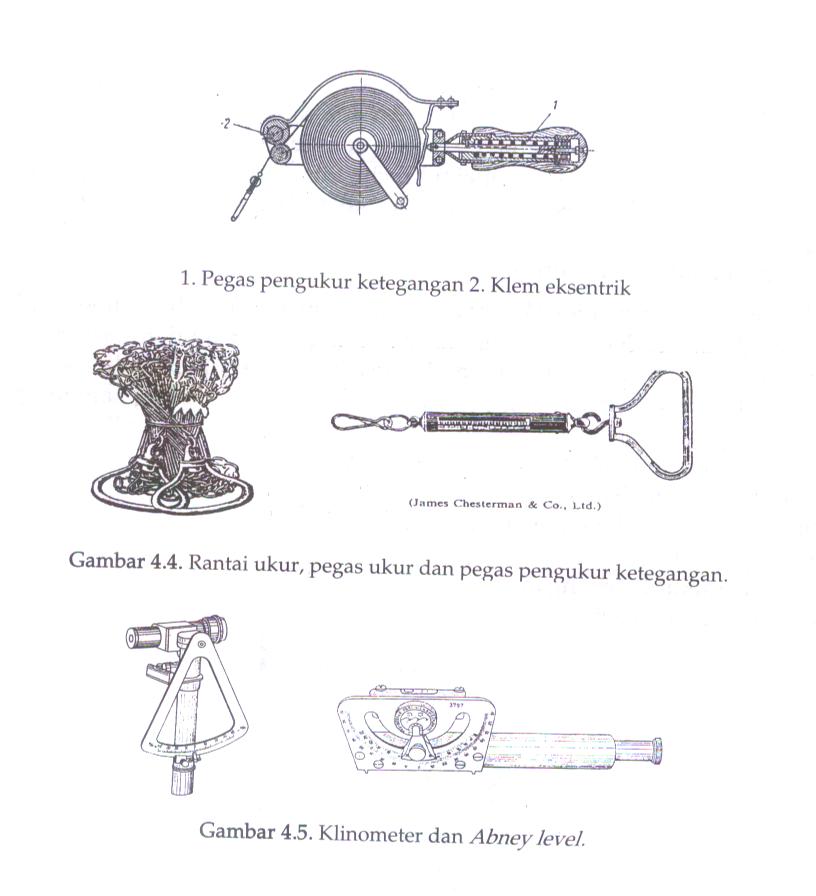 1. Pegas pengukur ketegangan
2. Klem eksentrik
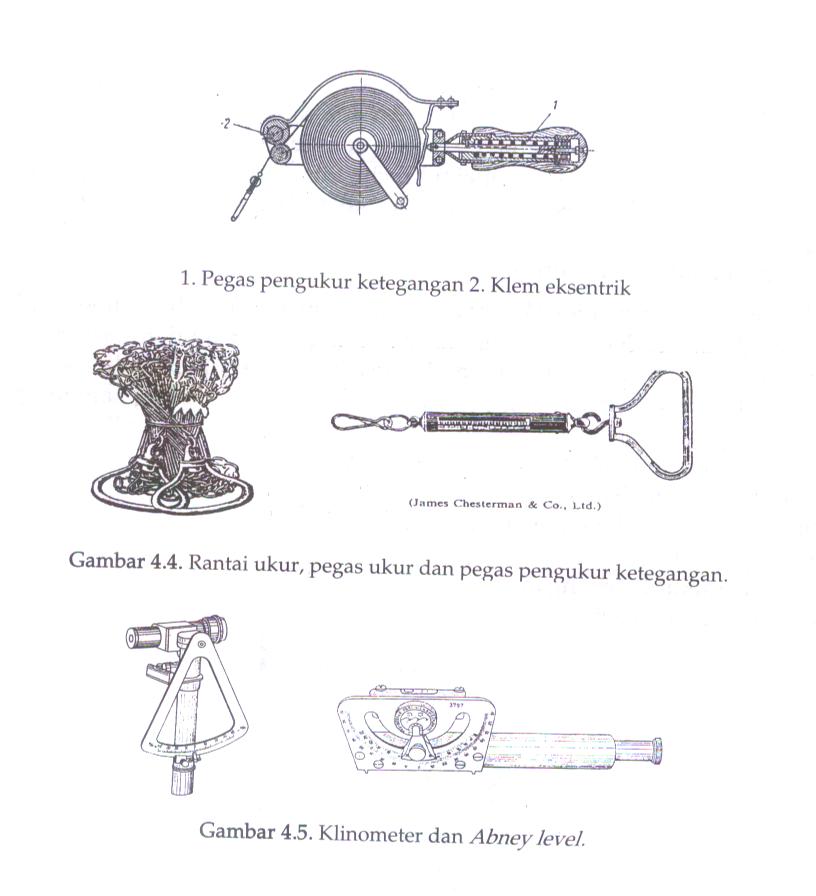 Rantai ukur
Pegas ukur
Pelaksanaan pengukuran jarak dibagi menjadi dua tahapan yaitu:
Pelurusan arah antara dua titik yang akan diukur
Pelaksanaan pengukuran jarak tersebut

Pengukuran jarak langsung terbagi menjadi beberapa kondisi medan yaitu:
Pengukuran jarak langsung pada medan yang datar
Pengukuran jarak langsung pada medan yang miring
Pengukuran jarak yang terhalang
1. Pelurusan
Pelurusan
Pelurusan dilakukan:
Jika pegukuran tidak dapat dilakukan dengan sekali membentangkan pita ukur. Karena jarak yang diukur melebihi panjang pita ukur.
Permukaan tanah tidak mendatar
	Sehingga jarak tersebut perlu dipenggal agar setiap penggalan dapat dilakukan pengukuran jarak dengan  sekali membentangkan pita ukur dan pita ukur dapat ditarik hingga mendatar.
Apabila jarak yang ukur titik A dan B,  langkah-langkah pelurusan yakni:
Pada titik A dan B di tancapkan yalon vertikal
Orang I melihat dari belakang yalon di A sedemikian sehingga       yalon di A dan B kelihatan menjadi satu.  
Orang II membawa yalon J1 dan dengan aba-aba dari orang I bergeser ke kanan atau ke kiri sedemikian hingga orang I melihat yalon J1 kelihatan menjadi satu dengan yalon di A dan B. Keadaan ini menunjukkan bahwa yalon J1 telah segaris dengan A dan B kemudian baru J1 tersebut di tancapkan secara vertikal. 
 Cara yang sama di lakukan terhadap J2, J3 dan seterusnya
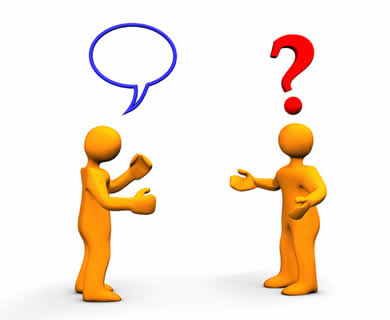 B
J1
J2
J3
A
Pelurusan
2. Pelaksanaan Pengukuran
Pelaksanaan pengukuran dilakukan:
Minimal dilakukan oleh dua orang. Orang pertama memegangi bagian awal pita ukur dan orang kedua menarik pita ukur di ujung yang lain. 
Ujung awal pita ukur (skala 0) ditempatkan di A oleh orang I, kemudian pita ukur dibentangkan dan ditarik hingga lurus dan mendatar hingga menyinggung yalon j1
Dengan menggunakan pita ukur dan pen ukur, maka angka panjang pita ukur 	dibaca orang kedua, data dicatat
1. Pengukuran Jarak Langsung Pada Medan Datar
Pelaksanaan pengukuran Jaraknya terdiri dari:
Pelurusan: dilakukan dengan terlebih dahulu menentukan titik-titik antara, hingga terletak pada satu garis lurus (terletak pada satu bidang vertikal). Langkah pelurusan:
       a. 	Tancapkan yalon dititik A dan dititik B 
        b. 	Orang I berdiri dibelakang yalon di A, dan orang II dengan 	membawa jalon disekitarnya titik a1, dengan petunjuk orang I, 	orang II 	bergeser kekanan/kekiri sampai dicapai orang II di a1, bahwa 	yalon di A, di a1 dan yalon di B tampak jadi satu/ berimpit kemudian 	jalon di a1 diganti dengan pen ukur. Demikian pula dilakukan dititik-titik 	a2, a3 dan seterusnya.
D4
D3
D2
D1
a3
a1
a2
B
A
Pengukuran Jarak langsung pada medan datar
2. Pengukuran jarak: 
Pengukuran dilakukan untuk titik A dan B sesuai ilustrasi gambar:
Bentangkan pita ukur dari A oleh orang I ke a1 orang II, skala 0 m diimpitkan pada titik A dan pada saat skala pita ukur tepat dititik a1, orang II baca dan catat, misal terbaca d1 m. 
Lakukan hal yang sama antara a1 ke a2, misal terbaca d2 m. demikian terus sampai ke bentangan antara a3 ke B. 
Jarak AB adalah penjumlahan dari jarak —jarak tadi; 
	AB = D1+D2+D3+D4. 
Pengukuran jarak dilakukan dua kali, dari A dan B disebut pengukuran pergi dan pengukuran pulang dari B ke A. 
Jarak AB adalah jarak rerata pengukuran pergi dan pengukuran pulang.
2. Pengukuran Jarak Langsung Pada Medan Miring
Pelaksanaan pengukuran Jaraknya terdiri dari:
Pelurusan: pelaksanaan pelurusan pada dasarnya sama saja dengan pelurusan pada medan datar.
A
a
b
c
d
B
Pengukuran Jarak langsung pada medan miring
2. Pengukuran jarak:
 Pengukuran dilakukan untuk titik A dan B sesuai ilustrasi gambar:
Bentangkan pita ukur secara mendatar dari A ke atas titik a dengan perantaraan nivo, gantungkan unting-unting diatas titik a. Unting-unting yang menyinggung pita ukur misal terbaca D1 m 
Langkah tersebut dilakukan pada penggal-penggal jarak ab, bc dan cb.
Pengukuran jarak dilakukan dari A dan B dan dari B ke A. dan hasil akhir adalah nilai rerata.
Angka bacaan jarak di baca pada angka yang berimpit dengan benang unting-unting.
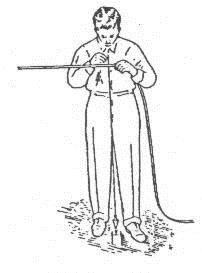 Pembacaan skala pita ukur dengan bantuan benang unting-unting
3. Pengukuran Jarak yang Terhalang
Bila titik A dan B terhalang kolam 










Cara pengukuran jaraknya adalah:
Proyeksikan B pada C garis yang melalui A dititik C ukur jarak A/C dan jarak BC : 
Jarak AB = √(AC2+BC2 ).
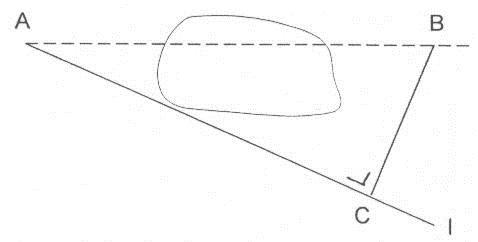 Jarak AB Terhalang
PENCATATAN DATA UKURAN JARAK LANGSUNG
Agar data ukuran-ukuran jarak yang banyak tidak membingungkan dan menjadi lebih sistematik dan mudah dipahami orang lain, maka :
 	Data tersebut dicatat dalam formulir ukur atau 	buku ukur dan disertakan sket pengukuran
 	Dicatat arah pengukuran dan cara penulisan data 	dengan aturan yang baku atau seragam.
Contoh 1
38,455 m
1. Sekali Pembacaan/Bentangan
A
B
TANDA  PENGUKURAN A-B BERAKHIR
2. Beberapa Bentangan  Langsung Selesai
20,570 m
88,270 m
45,265 m
71,485 m
A
T1
T2
T3
B
Misal jarak AB 
 	Dengan satu kali bentangan
	Jarak AB hasil pengukuran = 38.425 m maka pada 	sket 	titik B ditulis angka 38.425 m
 	Dengan 4 kali bentangan
	Bentangan pertama dari A ke T1 = 20.570 m, 	bentangan ke dua dari T1 ke T2 = 24.635 m 	sehingga jarak A ke T2 = 20.570 m + 24.635m = 	45.265 m. Maka pada sket titik T2 dituliskan 45.265 m, 	demikian pula dengan bentangan berikutnya.
Contoh 2
TANDA  PENGUKURAN A-C BERAKHIR
TANDA  PENGUKURAN C-B BERAKHIR
Pencatatan data ukuran jarak dengan terminasi
17,356 m
38,120 m
40,234 m
20,554 m
A
T1
C
T2
B
78,354 m
Membuat arah objek tegak lurus sebuah garis. 

Apabila dilapangan akan dibuat sebuah garis melalui suatu objek atau garis tersebut tegak lurus garis lain dengan peralatan sederhana, dapal dilakukan dengan beberapa cara: 
Perbandingan sisi segitiga siku-siku
Menggunakan titik tengah tali busur
Bantuan cermin penyiku atau prisma
Sumber –Sumber Kesalahan dalam Pengukuran Jarak Langsung
Sumber kesalahan dalam pengukuran jarak langsung antara lain: 
Pita ukur tidak betul-betul mendatar
Unting-unting tidak vertila betul karena faktor angin dan ganguan lainnya
Pelurusan yang kurang sempurna
Panjang pita ukur tidak standar
Kesalahan dalam menghitung jumlah bentangan
Kesalahan membaca pita ukur dan kesalahan pencatatan
TACIMETRI
Pengukuran tacimetri menghasilkan posisi detail X, Y dan Z secara optis. 
Data yang diperoleh dari pengukuran adalah bacaan benang rambu, bacaan vertikal, bacaan horisontal, dan ketinggian alat; formulanya sebagai berikut:

	Xa = XI + (ba-bb) Cos2h Sin αIa 
	Ya = YI + (ba-bb) Cos2h Cos αIa 
	Za = ZI + (ba-bb) Cos²h Tan h + Ti - Bt
Dari gambar diatas dapat diformulakan:
Dm= 100 (ba-bb) Cos h 
D = Dm Cos h 
D = 100 (ba-bb) Cos² h 
Karena, z + h = 90⁰
D = 100 (ba-bb) Sin² z
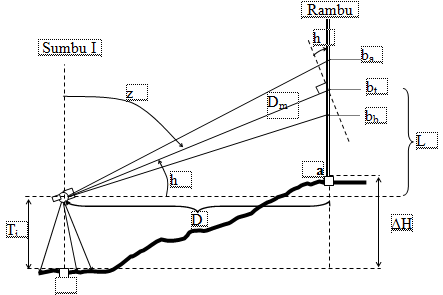 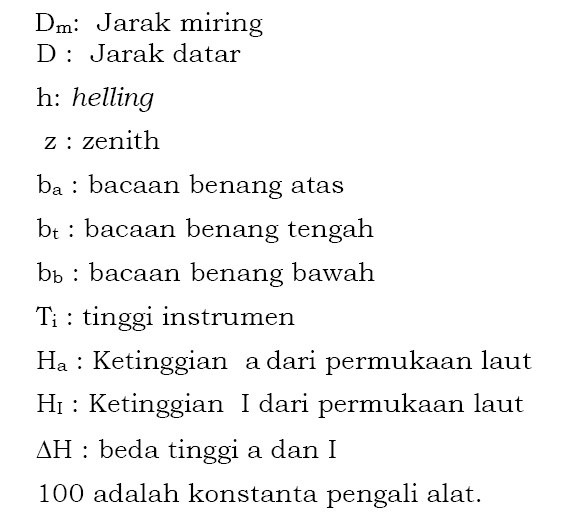 Jarak dan bedat inggi pengamatan tacimetri
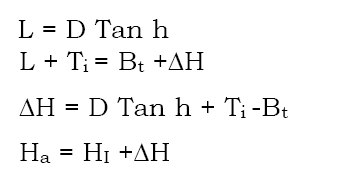 Perlu diperhatikan, pembacaan vertikal bukanlah helling. Oleh sebab itu, bacaan vertikal perlu diubah terlebih dahulu ke helling; yang berbeda antara posisi biasa dan luar-biasa. 

Pada posisi biasa (lingkaran vertikal teodolit di sebelah kiri pengamat) helling dihitung dengan 

h = 90⁰ - V
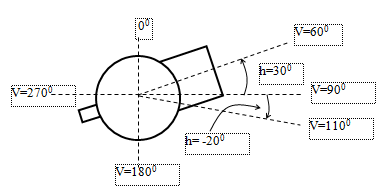 Helling, Bacaan Vertikal pada posisi biasa
Pada gambar di atas, 
bacaan vertikal 60⁰ dan 110⁰, 
Maka,  
 	hellingnya berturut-turut adalah 30⁰ dan -20⁰⁰. 
 	Hasilnya, bisa positif (elevasi) atau negatif (depresi).
 	Dalam penghitungan beda tinggi tanda ini janganlah 	diubah.
 	 Perlu dipahami, sudut depresi tidak selalu menandakan titik 	objek a lebih rendah daripada stasiun tempat alat berdiri I.
 	Begitu pula, sudut elevasi tidak selalu menandakan titik 	objek a lebih tinggi daripada stasiun tempat alat berdiri I.
Pada posisi luar-biasa (lingkaran vertikal teodolit di sebelah kanan pengamat) helling dihitung dengan, 

h = V- 270⁰








Pada gambar 39, bacaan vertikal 300⁰ dan 250⁰, maka hellingnya berturut-turut adalah 30⁰ dan -20⁰. Hasilnya sama seperti pada posisi biasa, bisa positif atau negatif. 
Oleh karena perbedaan formula pada kedua posisi itu, umumnya untuk tacimetri disepakati pada posisi biasa.
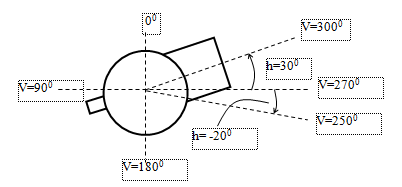 Helling, Bacaan Vertikal pada posisi luar biasa
TERIMA KASIH